Благодаря кружку «По следам героев…», мы узнали о наших земляках-героях Советского союза…
Выполнили:
Ученики 4 А класса 
Гуссамов Шамиль Владиславович
Сыраев Ранель Русланович
Руководитель кружка «По следам героев…»
Садыкова Мунира Гумеровна
Земляки-герои советского союза
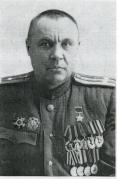 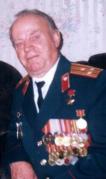 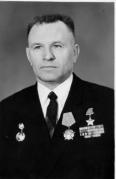 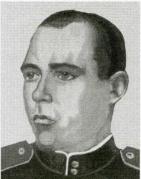 Иван Степанович Матвеев, Александр Терентьевич Сергеев, 
Степан Игнатьевич Козлов и Алексей Петрович Малышев
Наша школа носит имя нашего земляка, 
Героя Советского Союза 
Алексея Петровича Малышева.
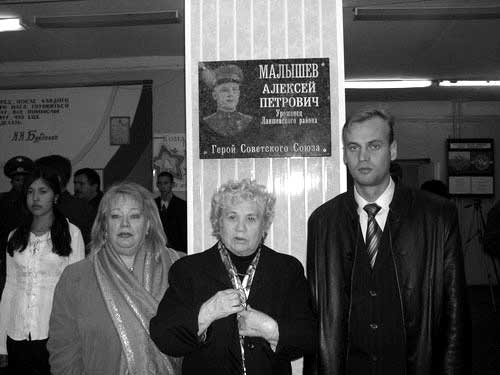 Нам стало интересно:
А кем он был? Каким человеком?
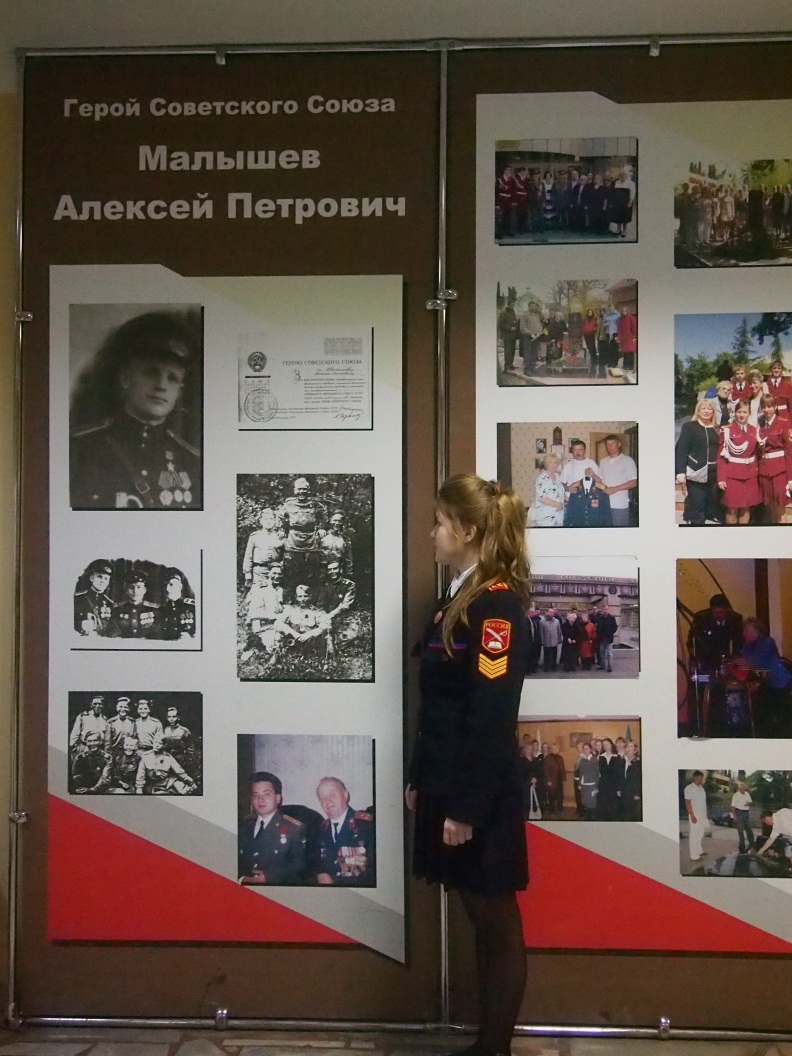 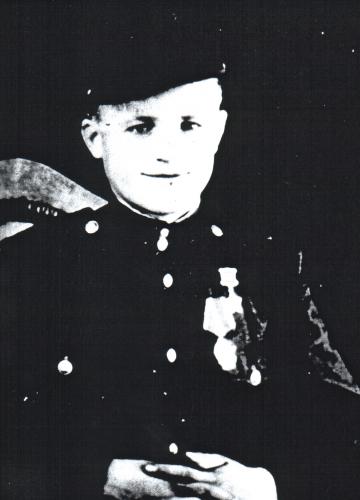 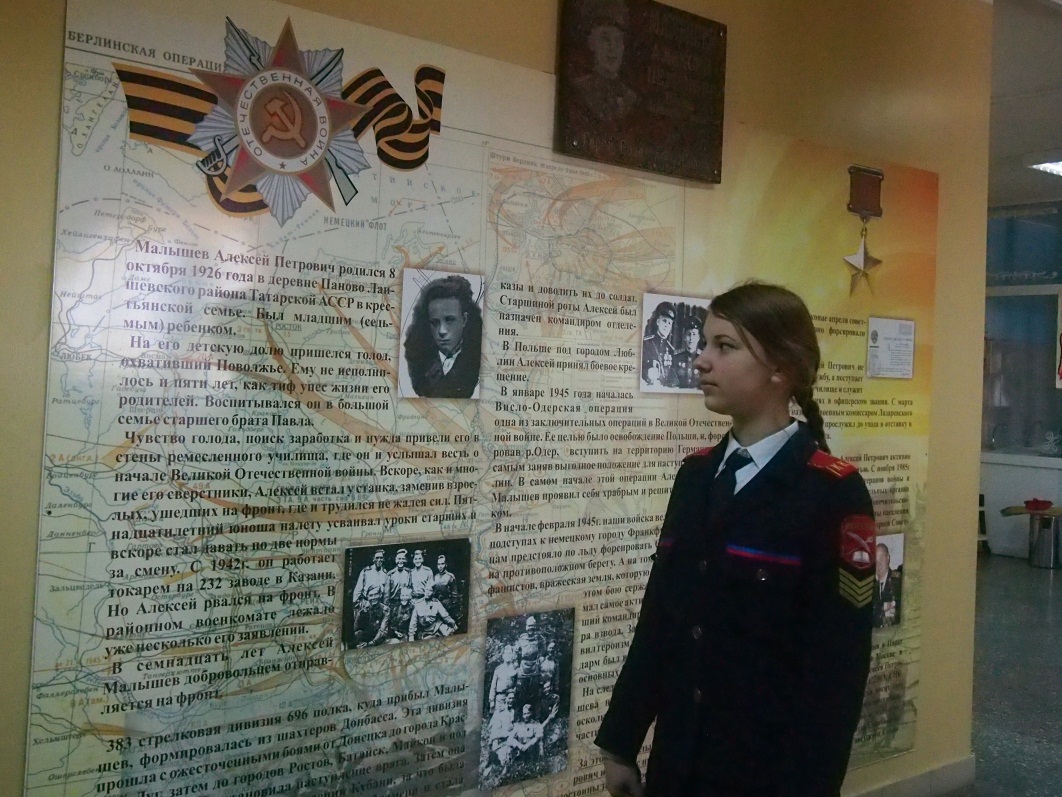 Какие подвиги совершил?
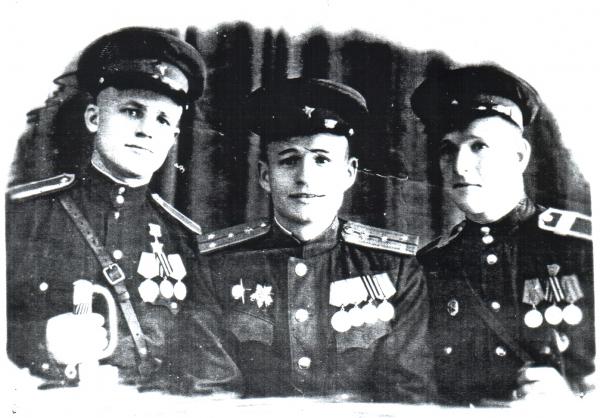 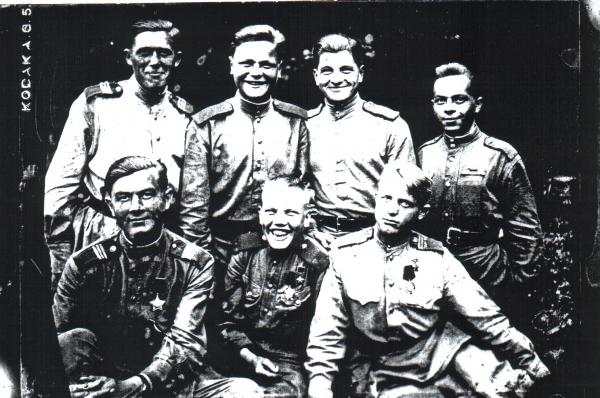 Чтобы больше узнать о нашем земляке-герое, 
мы обратились к следующим ресурсам:
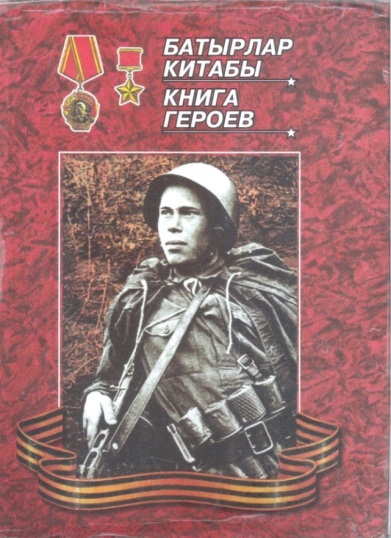 Интернет ресурс: Сайт«Герои страны»;

Школьная библиотека -  «Книга Героев»;

Школьный музей ВОВ им. А.П.Малышева;

Краевед музей  им. Г.Р.Державина;

Музей  Боевой Славы Лаишевского района
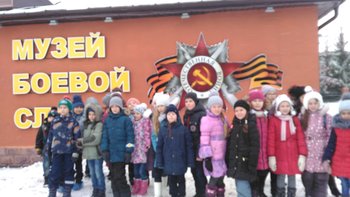 Вот, что мы узнали…
Уроженец деревни Паново Лаишевского района Алексей Петрович Малышев с малых лет остался круглым сиротой: в 1932 году умер отец, а через два года - мать. Тяжелая жизнь при­вела его в Казань – искать заработки. Имея всего пять классов образования, стал работать токарем на заводе.
Алексей Петрович Малышев
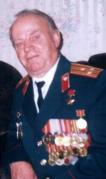 11 ноября 1943 года Малышев ушел добровольцем на фронт. Первое боевое крещение прошел в феврале 1944 года в качестве командира отделе­ния 696 стрелкового полка (383-я стрелковая ди­визия, 1-й Белорусский фронт). 5 февраля 1945 года сержант Малышев в числе первых преодолел реку Одер в районе г.Фюрстенберг. Под сильным огнем про­тивника во время переправы спас от гибели ко­мандира роты. Затем в бою за плацдарм участво­вал в отражении трех контратак врага. В руко­пашной схватке Малышев уничтожил десять гитлеровцев,   воодушевляя товарищей на подвиг.
Указом Президиума Верховного Совета СССР от 24 марта 1945 года сержант Алексей Малышев был удостоен высокого звания Героя Советского Союза с вручением ордена Ленина и медали «Золотая Звезда».
После окончания войны Малышев продолжил службу в Советской Армии. Окончил Пермское пехотное училище. Долгое время был Лазаревским районным военным комиссаром города Сочи. В октябре 1985 года в звании полковника он был уволен в запас. Умер 24 ноября 1998 года, похоронен в Сочи.
Был также награждён орденом Отечественной войны 
1-й степени и рядом медалей.
Родина Героя Советского Союза Алексея Петровича Малышева - деревня Паново Лаишевского района.
 С 1957 года он служил в Краснодарском крае, а с 1967 г. - в городе Сочи. И везде увековечена память о нем.
В Краснодаре на мемориальной арке «Ими гордится Кубань» золотом выбито имя Алексея Петровича. Можно прочесть его фамилию и в Сочи на памятной стене «Благородные сочинцы помнят их имена». В Краснодарском крае и в Сочи, как и в Лаишевском районе, его считают своим.
Парк Победы. Аллея Героев
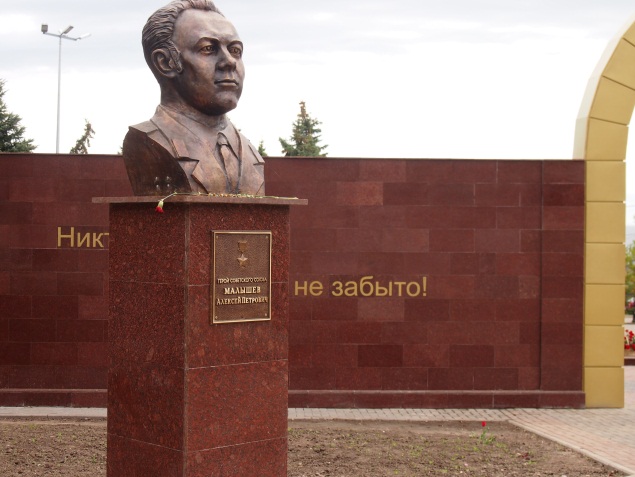 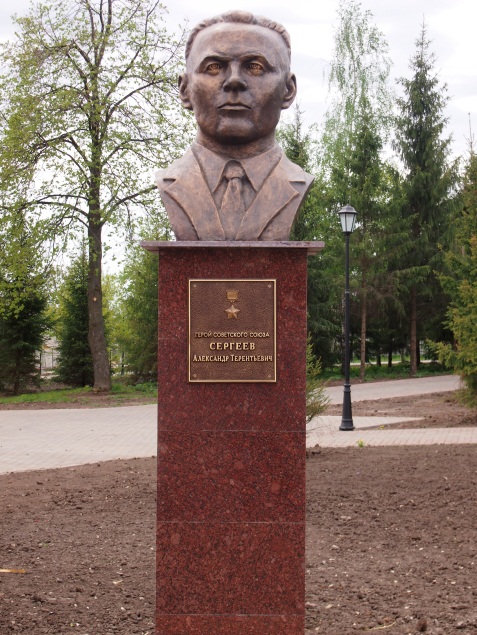 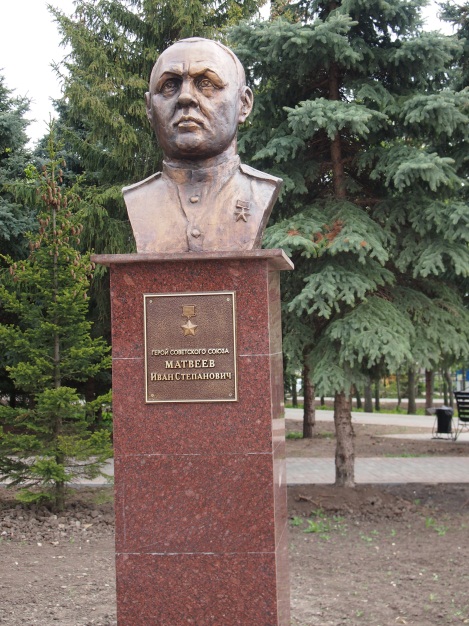 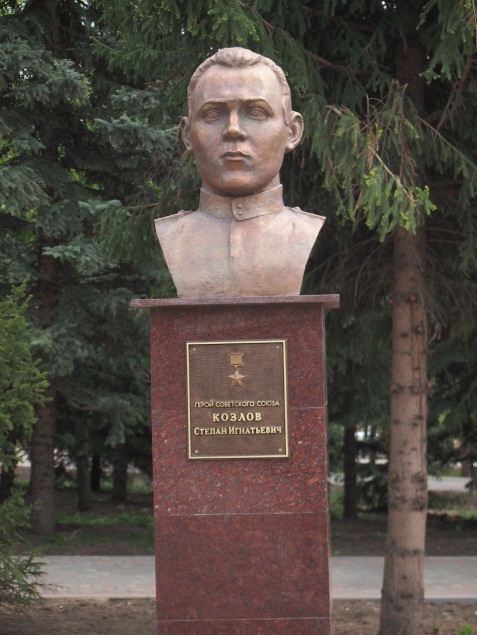 Аллея Героев включает 6 скульптур. 4 бюста увековечили лаишевцев-Героев Советского Союза: Матвеева Ивана Степановича, Сергеева Александра Терентьевича, Козлова Степана Игнатьевича, Малышева Алексея Петровича. 2 скульптуры посвящены полным кавалерам Ордена Славы Заббарову Каюму Закировича и Наумовичу Петру Ивановичу.
Фаина Малышева:
«На второй родине Алексея Петровича его тоже чтут и помнят»
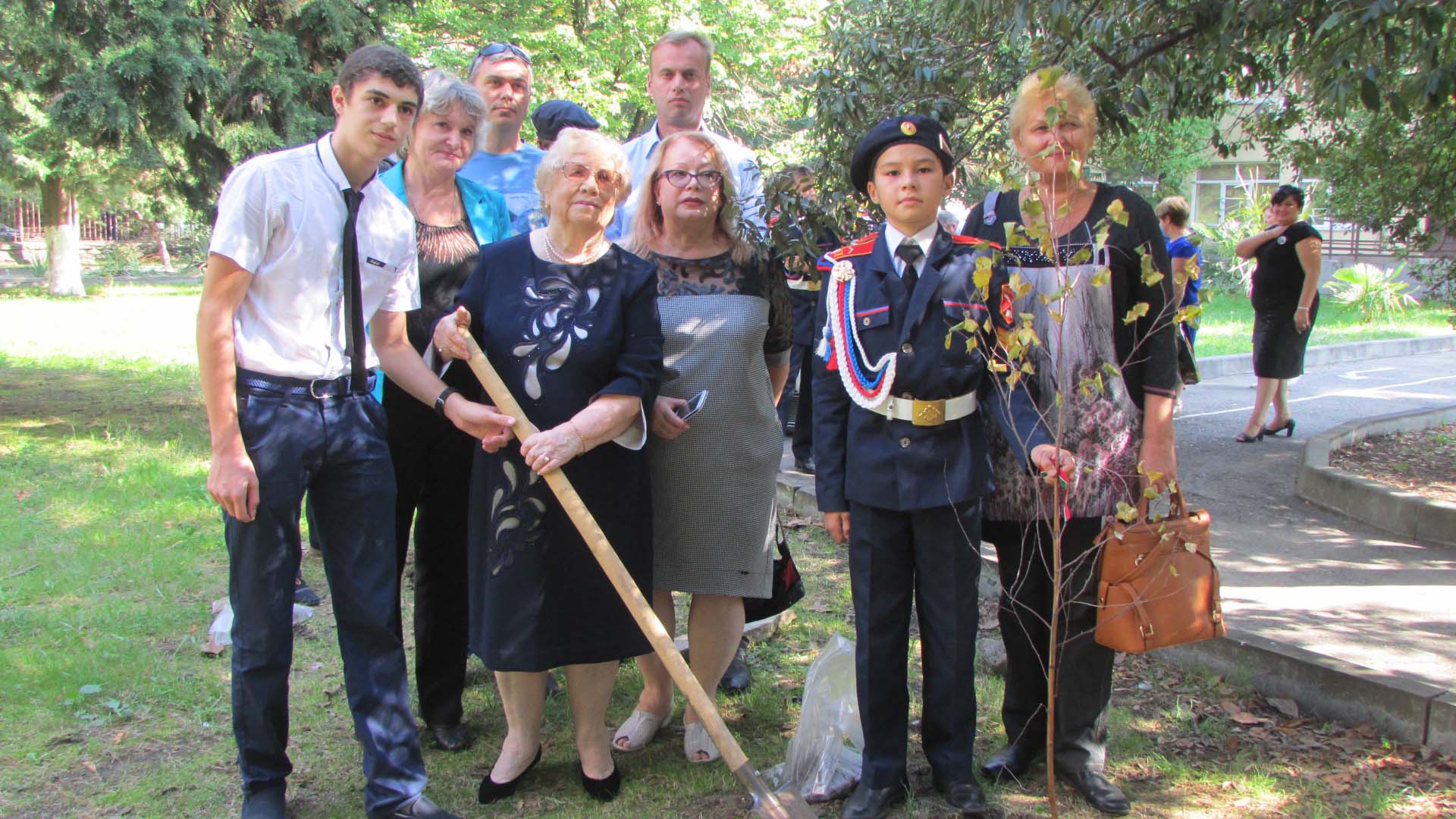 Вдова героя Фаина Андреевна Малышева с дочерью Ноной Алексеевной.                            Источник: Лазаревские новости
Героями не рождаются…
Алексей Петрович умер 24 ноября 1998 года, похоронен в Сочи в центре на горе Героев, где стоят обелиска 104 погибшим воинам.
Его именем названы Столбищенская школа, поисковый отряд «Отечество», школа №75 города Сочи. 
24 ноября отмечался День памяти Героя Советского Союза и нашего земляка Алексея Петровича Малышева. Ровно 20 лет назад он ушел из жизни. В памятный день на Горке героев микрорайона Лазаревское в Сочи, где захоронен Алексей Петрович, состоялся митинг "День Памяти".
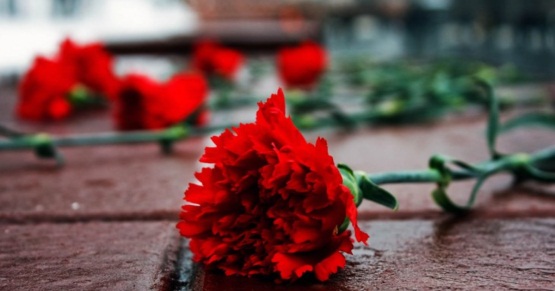 Вывод:
Мы гордимся своим земляком-героем и гордимся, что учимся в школе, которая носит его имя!